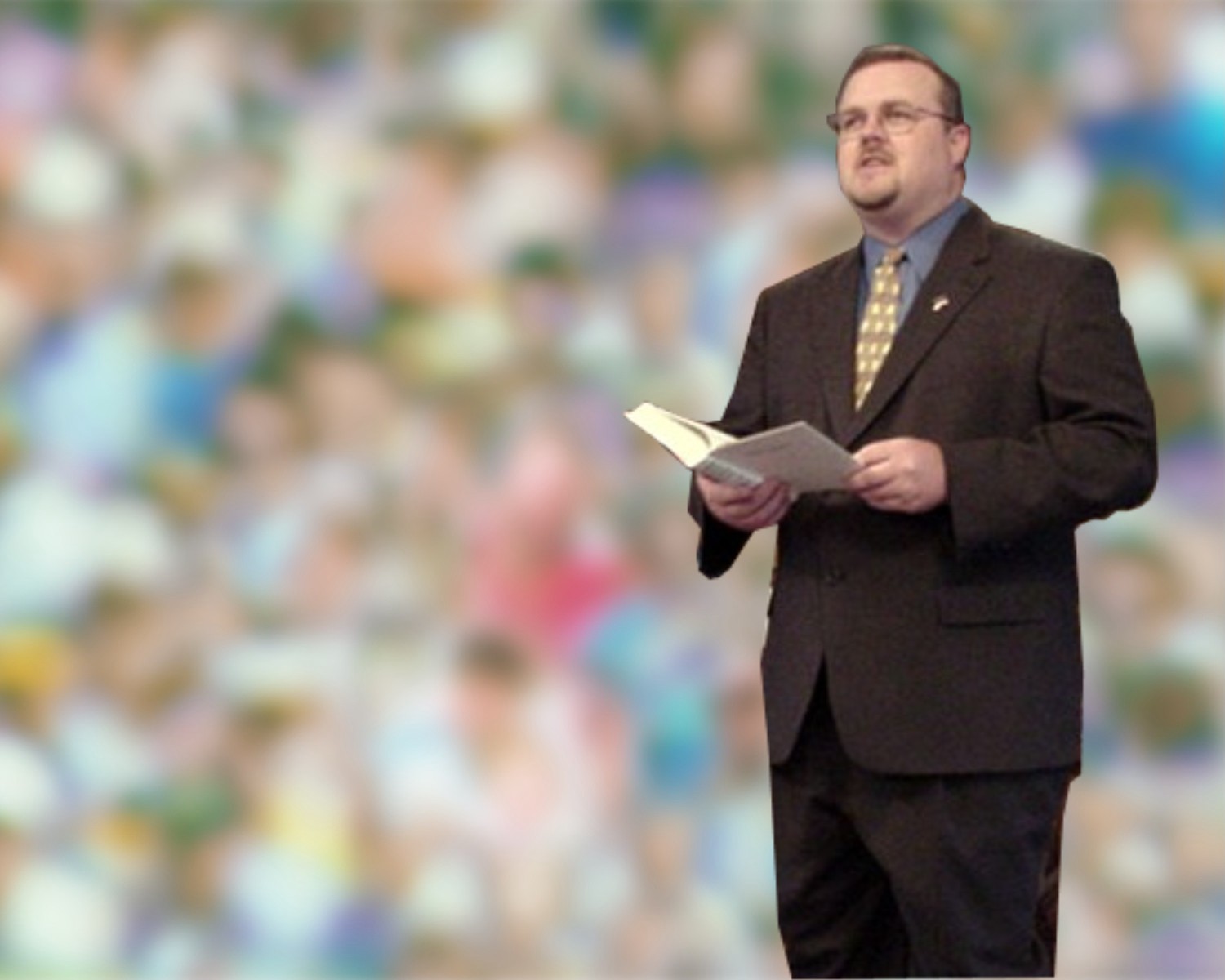 Áp Dụng
Nơi Lời Chúa được thể hiện trong đời thật
Tiến sĩ Rick Griffith, Trường Kinh Thánh Singapore
BibleStudyDownloads.org
Tại sao có quá nhiều diễn giả không thể đưa ra áp dụng cho thính giả?
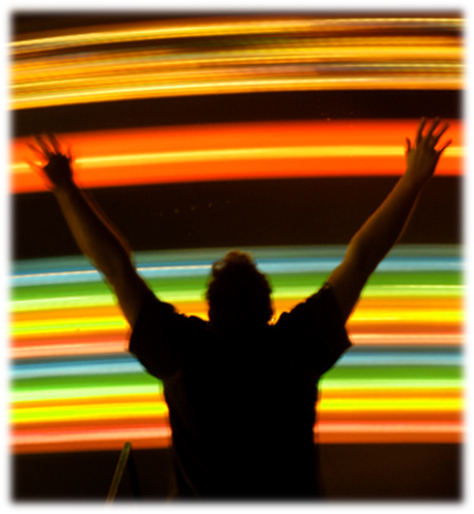 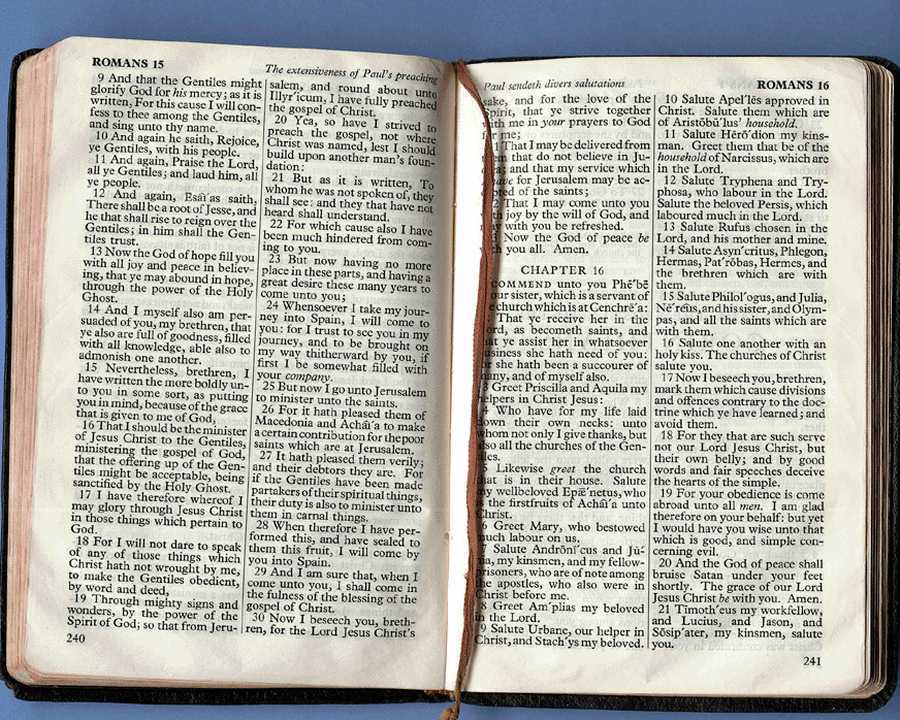 70
Cầu nguyện xin một tinh thần khiêm nhu
Theo các bước 1-6 (pp. 27-28)
Áp Dụng Kinh Thánh
Quá trình Chuẩn bị bài giảng giải kinh
Dựa theo Preparing Expository Sermons của Ramesh Richard
BÀI GIẢNG
KINH THÁNH
5 Điều chúng ta mong độc giả sẽ đáp ứng
Não
4   Ba câu hỏi triển khai
Cây cầu mục đích
Áp dụng
YGK
YBG
Giải nghĩa
Tim
3.2 Ý giải kinh
6 Ý bài giảng
7 Bố cục bài giảng
8 Công bố
9 Dẫn nhập/
 Kết luậnl
Cấu trúc
Cấu trúc
3.1 Bố cục 
giải kinh
Bộ xương
Nghiên cứu
Quan sát
2 Phân tích
Giảng
Thịt
10 Viết &
     Giảng
1 Chọn KT
Chữ trắng cho thấy 10 bước theo  Haddon Robinson, Biblical Preaching
Dr Rick Griffith, Singapore Bible College
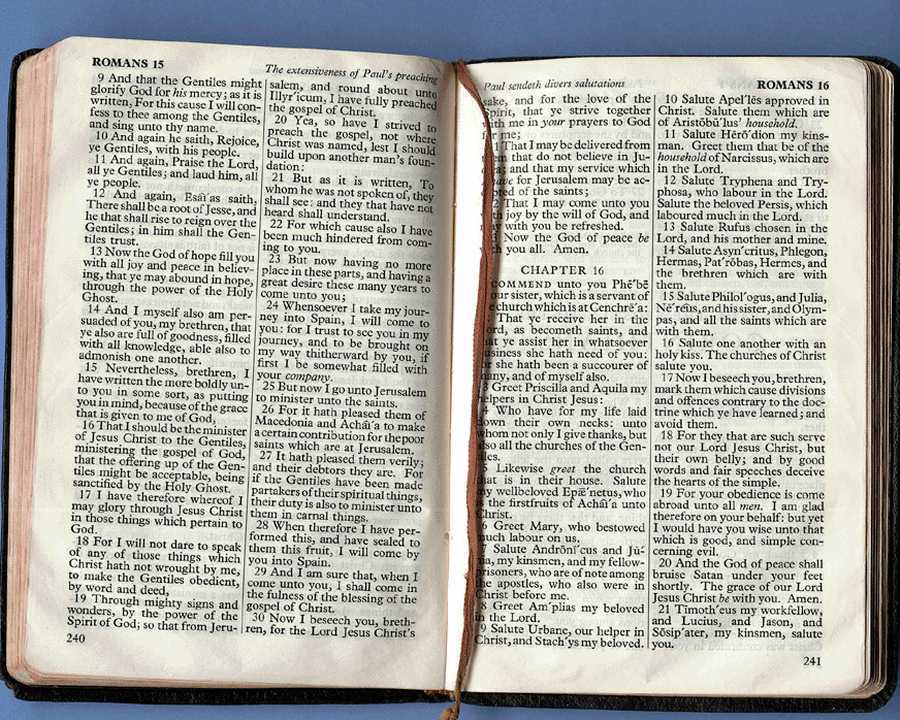 70
Cầu nguyện xin một tinh thần khiêm nhu
Theo các bước 1-6 (pp. 27-28)
Xem các ý trọng tâm trong mối liên hệ với đời sống của  bạn
Áp Dụng Kinh Thánh
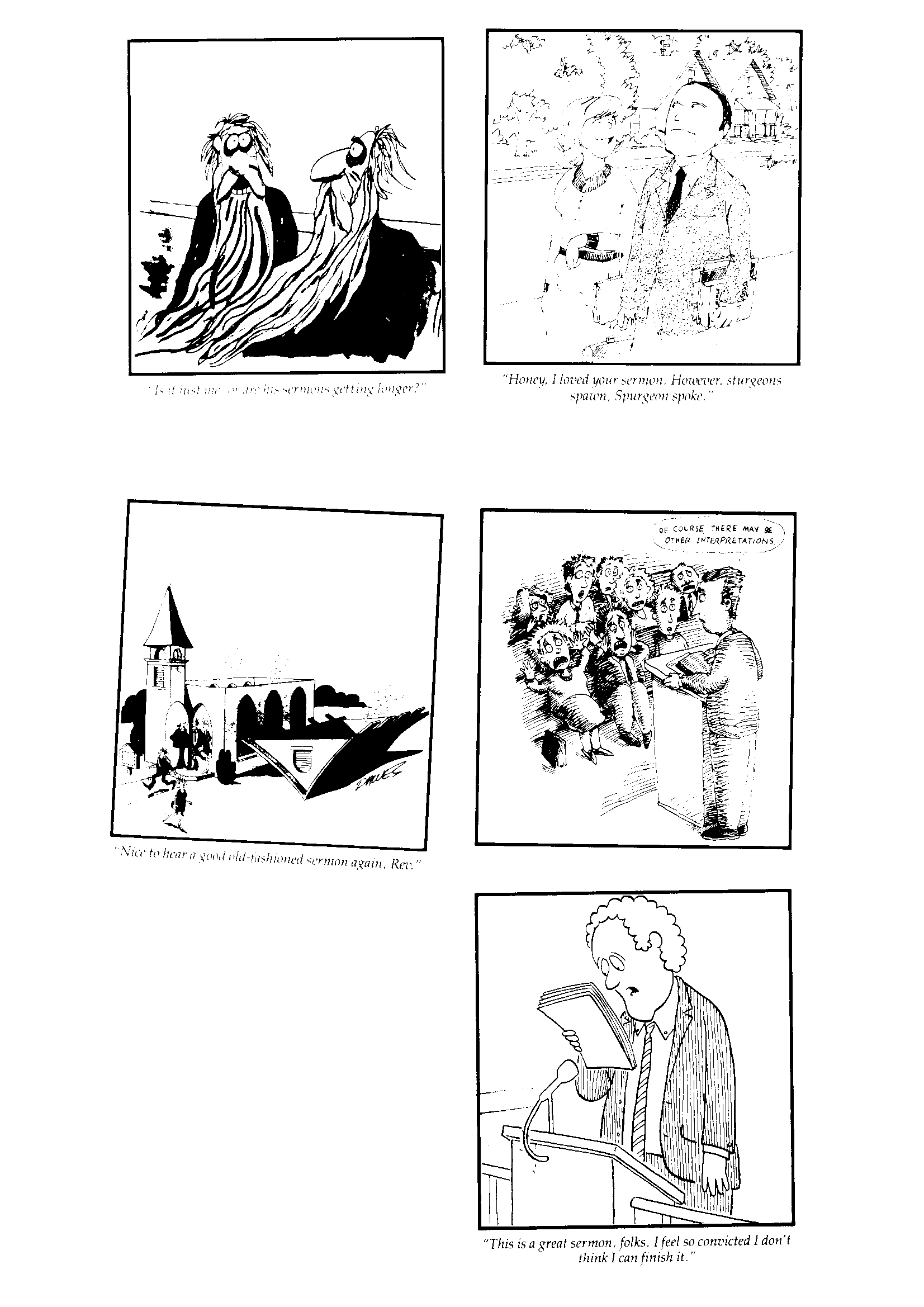 Áp dụng cho chính bạn trước!
“Thưa quý vị đây là một bài giảng tuyệt.  Tôi thấy áy náy nghĩ rằng tôi không thể áp dụng”
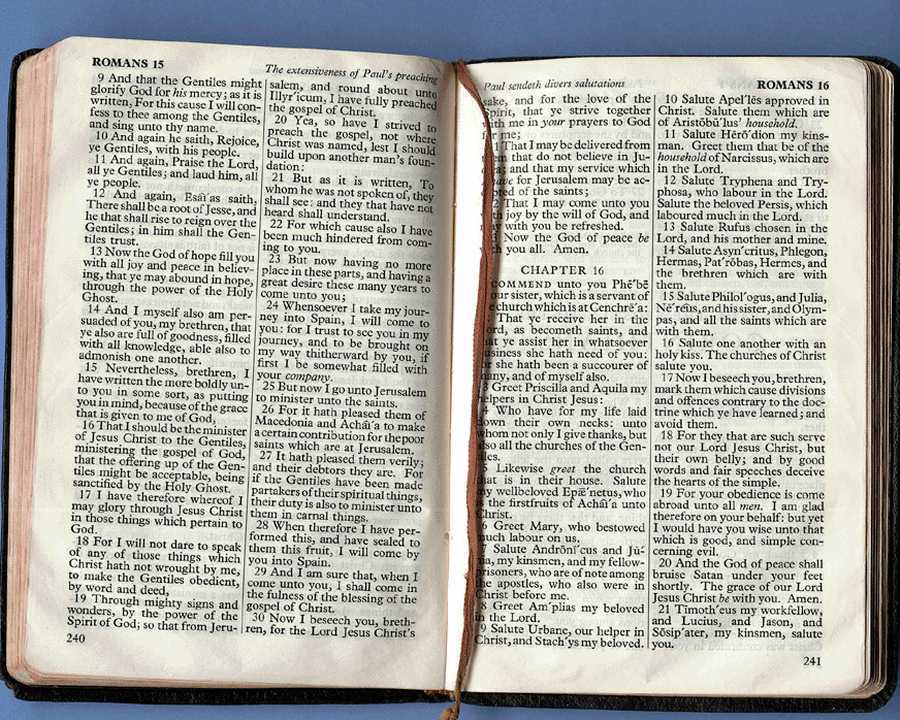 70
Cầu nguyện xin một tinh thần khiêm nhu
Theo các bước 1-6 (pp. 27-28)
Xem các ý trọng tâm trong mối liên hệ với đời sống của  bạn 
Xem các YTT trong mối liên hệ đến đời sống người khác
Áp Dụng Kinh Thánh
71
Những Lãnh Vực Đời Sống Khi Áp Dụng Kinh Thánh
Liên hệ của bạn với Chúa
Liên hệ của bạn với Chính Bạn
Liên hệ với Người khác
Liên hệ với kẻ thù
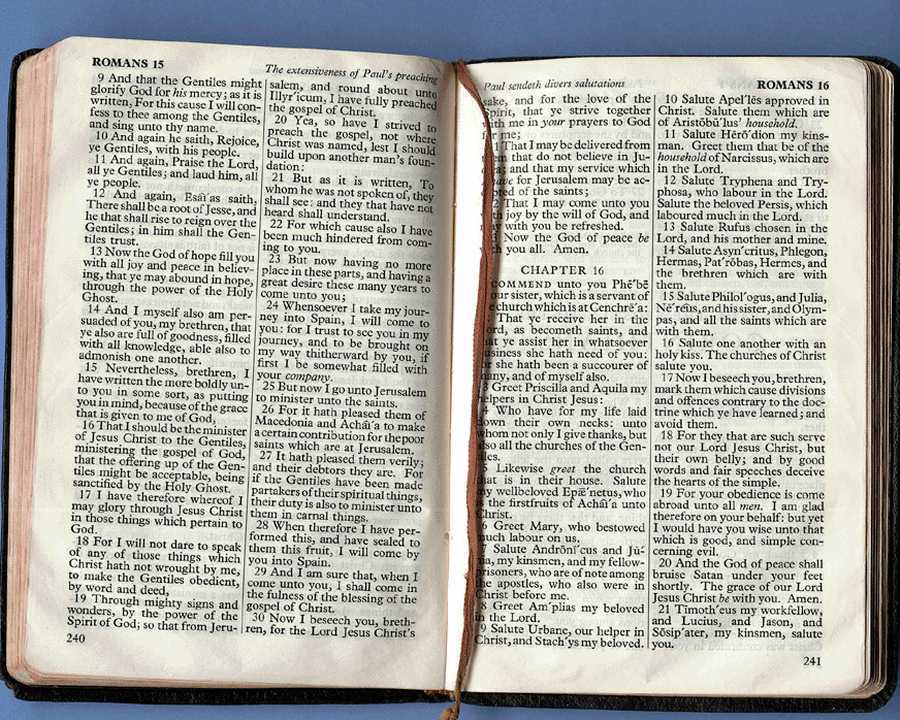 70
Cầu nguyện xin một tinh thần khiêm nhu
Theo các bước 1-6 (pp. 27-28)
Xem các ý trọng tâm trong mối liên hệ với đời sống của  bạn 
Xem các YTT trong mối liên hệ đến đời sống người khác
Áp dụng ngay
Áp Dụng Kinh Thánh
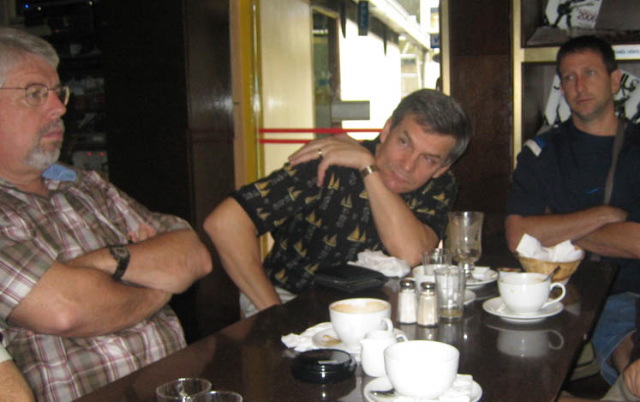 Đàn ông
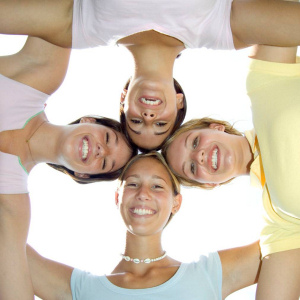 72
Phụ nữ
Liên Hệ đến các Nhóm khác nhau
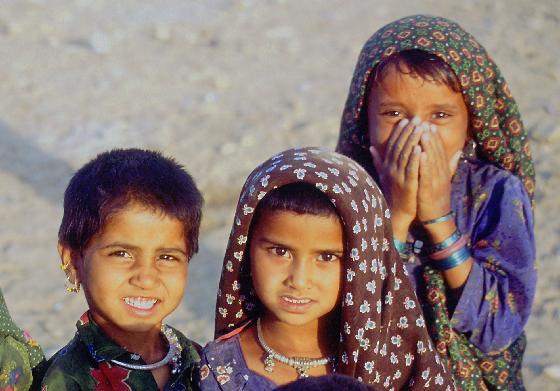 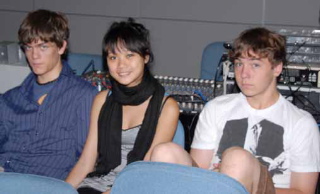 Trẻ em
Sinh viên
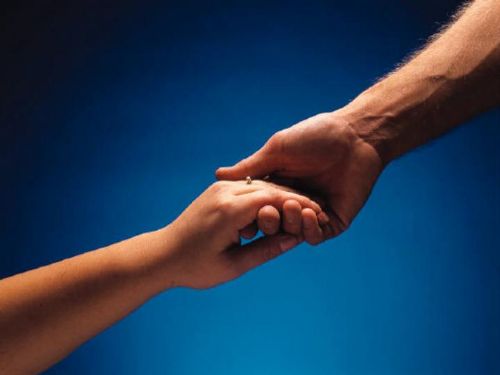 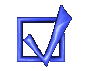 Làm thế nào để phục hồi những mối quan hệ
Ma-Thi-Ơ 18:15-20
10 December 2006
6 March 2011
Ma-thi-ơ 18:15-20
Nếu anh e ngươi phạm tội với ngươi, thì hãy trách người khi chỉ có ngươi với một mình người; như người nghe lời, thì ngươi được anh em lại 16Ví bằng không nghe, hãy mời một hai người đi với ngươi, hầu cứ lời hai ba người làm chứng mà mọi việc được chắc chắn.17 Nếu người không chịu nghe các người đó, thì hãy cáo cùng Hội thánh, lại nếu người không chịu nghe Hội thánh, thì hãy coi người như kẻ ngoại và kẻ thâu thuế vậy
Làm thế nào để Phục hồi15-17
Ứng dụng này có nghĩa gì…
[Speaker Notes: Jesus ended his teaching on restoring Christians in sin by commanding that unrepentant believers be treated like a pagan or tax collector—but how this?  What does it mean?]
Chúa đang nói gì với bạn?
a.  Thân Thể Hội Thánh
T
T
T
T
T
T
T
T
T
T
M
b.  Đời sống riêng tư
T
M
M
T
T
P
T
T
T
T
T
T
T
T
c.  Giúp đỡ người khác
T
T
T
Sao KHÔNG kỷ luật
Sins Worthy of Discipline
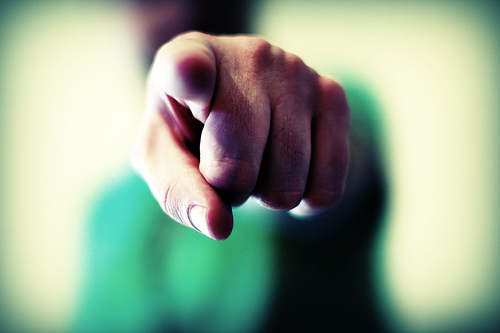 Dứt Phép Thông Công!
Cách kỷ luật một người
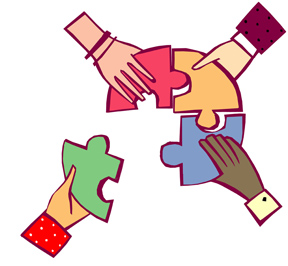 Người không tin
Tệ hơn
Sins Worthy of Discipline
Không xem người đó là một Cơ Đốc nhân.
Làm chứng cho người này.
Đừng để người này dự Tiệc Thánh.
Tước bỏ tư cách thành viên.
Tước bỏ các vai trò của người này trong HT.
“Phó người như thế cho Satan” hủy hoại phần xác thịt (1 Cor. 5:5).
Đừng ăn chung với người này (1 Cor. 5:11).
Cấm người này tham dự Hội thánh?
72
Minh Họa Để Áp Dụng
Tham quan mặt trăng hơn là suy gẫm
Restore People in Sin
Phục Hồi Người Phạm Tội
72
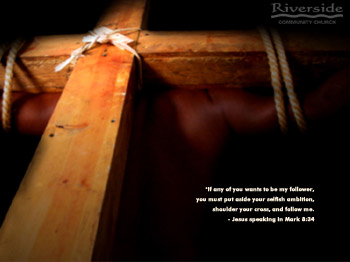 “Hỡi anh em, ví bằng có người nào tình cờ phạm lỗi gì, anh em là kẻ có Đức Thánh Linh, hãy lấy lòng mềm mại mà sửa họ lại”
Ga-la-ti 6:1
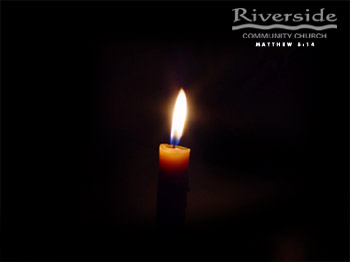 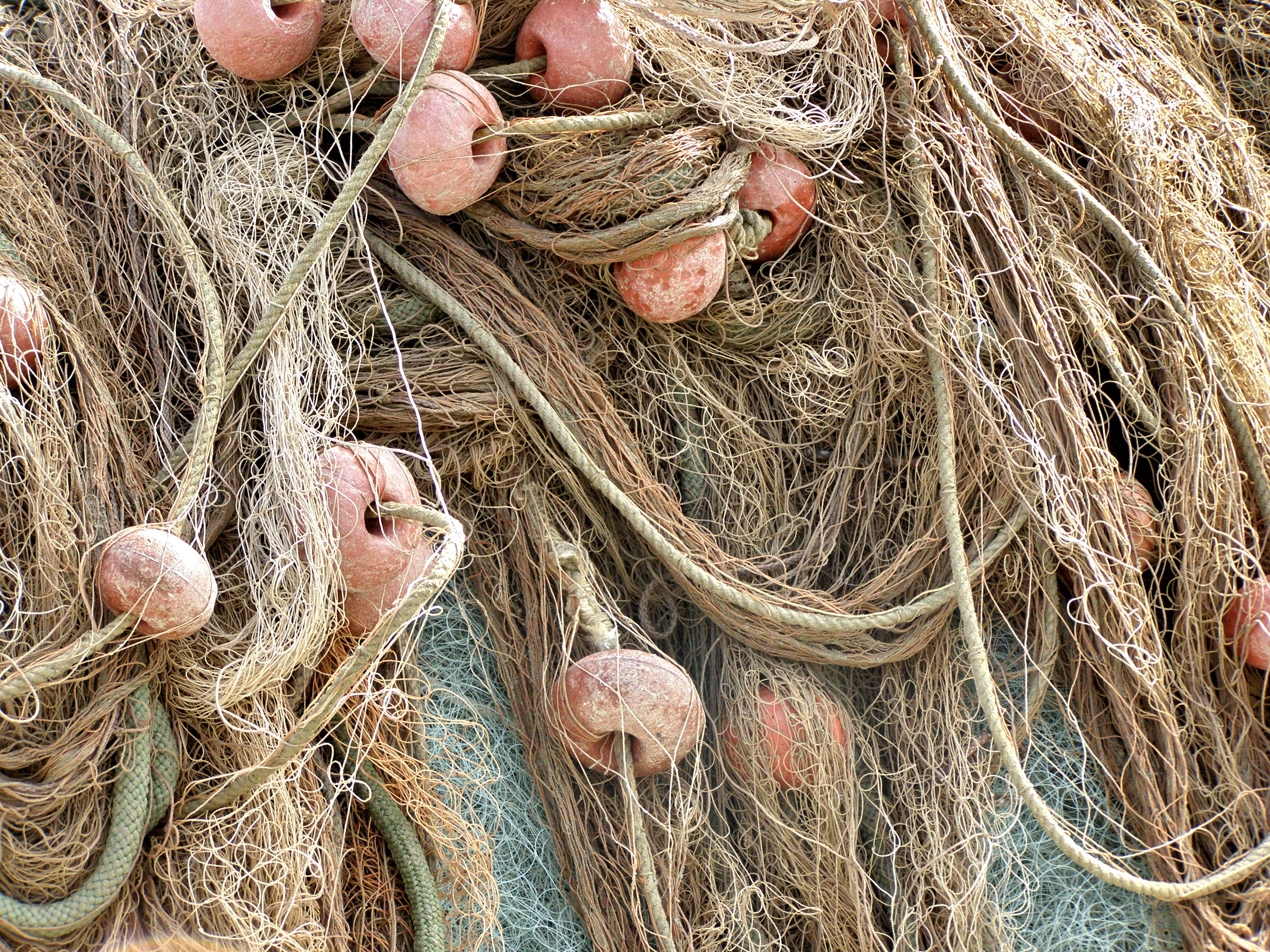 72
A.  Một số minh họa chỉ giải thích một khái niệm đến từ một lãnh vực không quen thuộc trong đời sống.
Phục hồi lưới
72
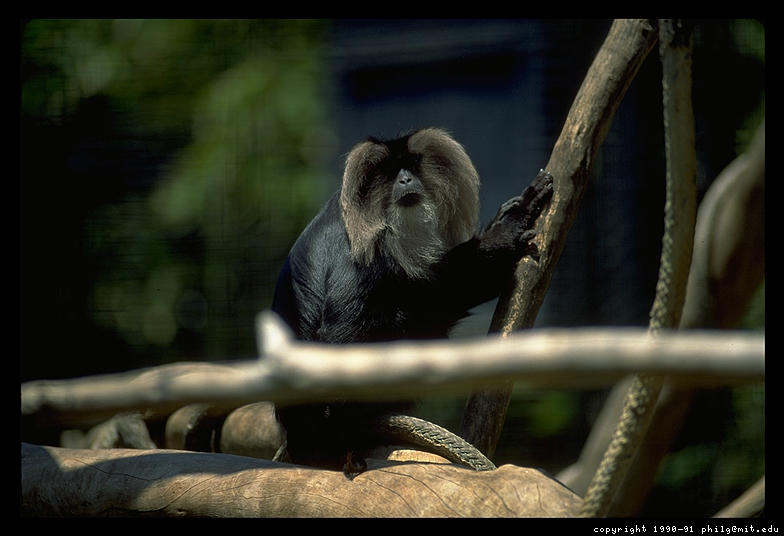 A. Một số minh họa chỉ giải thích một khái niệm đến từ một lãnh vực không quen thuộc trong đời sống.
“Bởi chưng sự tham tiền bạc là cội rễ mọi điều ác...” (I Tim. 6:10)
Con khỉ & vẻ hào nhoáng
“Đừng tham lam”
[Speaker Notes: Monkeys put their hands in hollowed out logs to grab the tinsel ball inside.  However, their clenched hands over the tinsel becomes too large to withdraw from the log.  Since they are unwilling to let go of the tinsel, hunters easily club them to death.  This illustration has been used to show the perils of wealth--but all it teaches us is how stupid monkeys are!  It helps very little to illustrate the point of greed so the sermon time taken is better invested in sharing how a human has gotten trapped due to greed.]
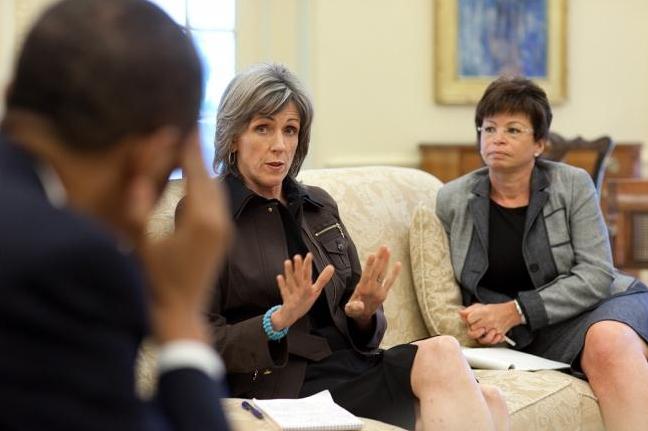 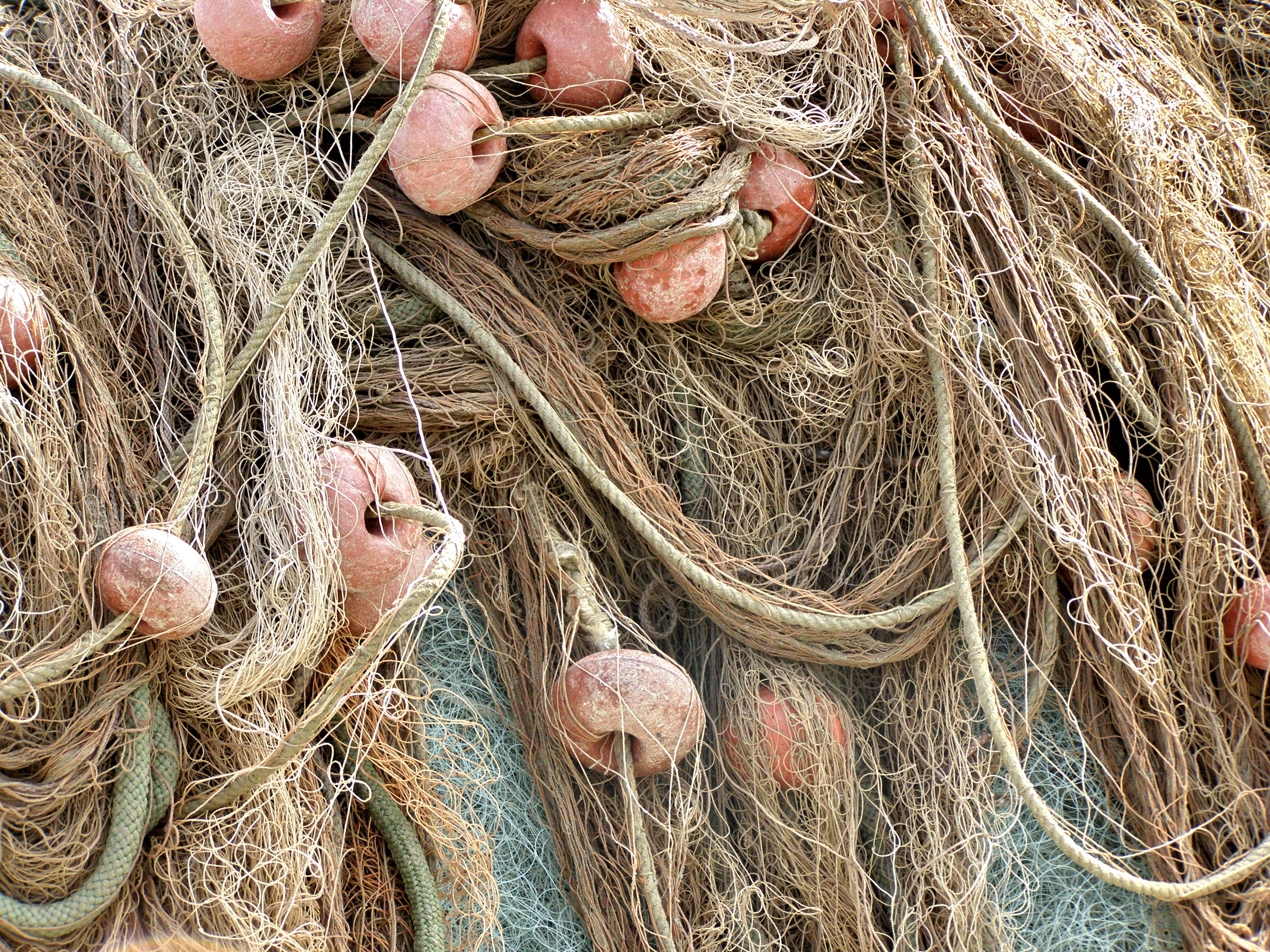 72
B.	Minh họa áp dụng một khái niệm tốt hơn vì chúng liên hệ đến cùng lãnh vực của đời sống.
Restore nets
Phục hồi con người
[Speaker Notes: Instead of restoring nets, share about a genuine reconciliation between people.]
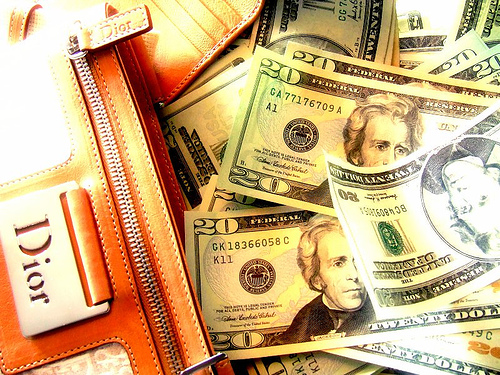 72
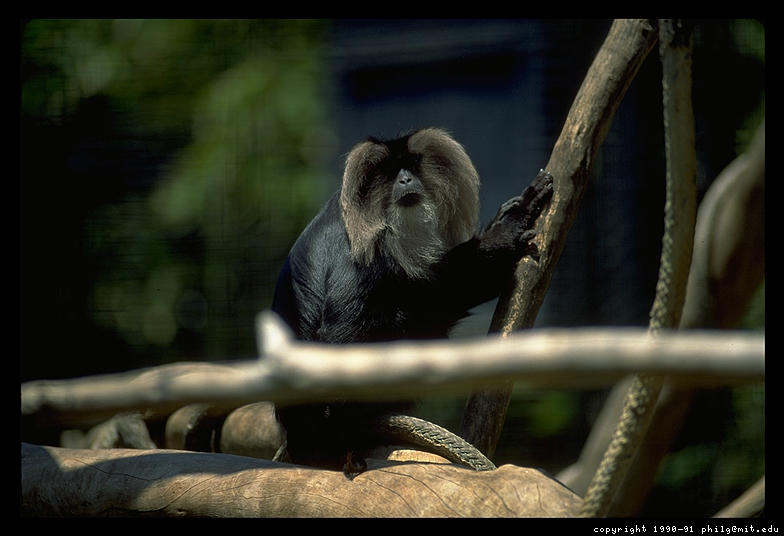 B.	Minh họa áp dụng một khái niệm tốt hơn vì chúng liên hệ đến cùng lãnh vực của đời sống.
The monkey & tinsel
[Speaker Notes: Instead of the monkey and tinsel story, to illustrate greed, share about a person who gave up ministry simply for better pay.]
73
Chín Mươi Động Từ của Zuck
Nếu bạn không thể nghĩ về một áp dụng dựa trên 1 trong 90 động từ này, bạn đang vô vọng!
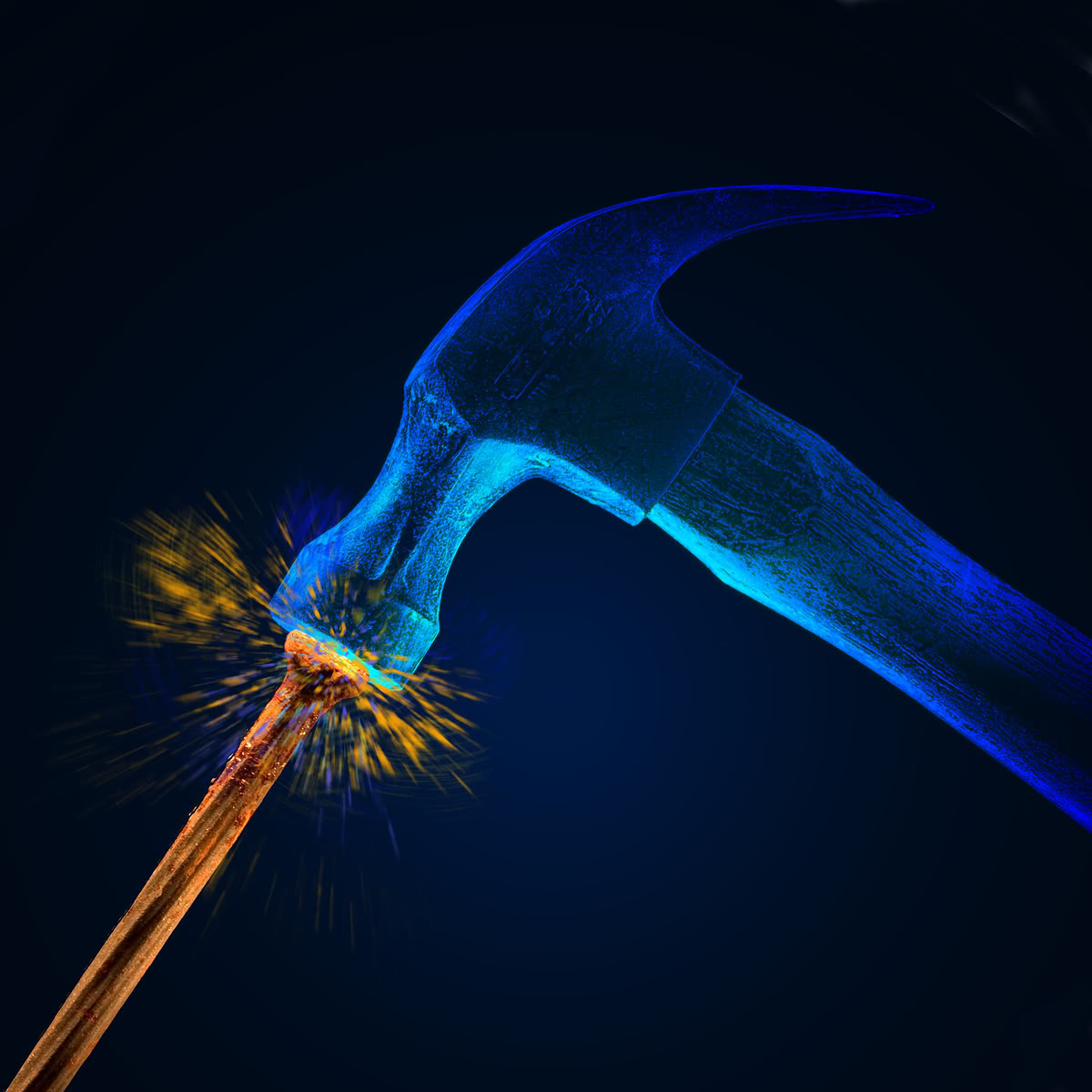 Bài học búa!
Phân đoạn KT

Lời chứng

Giải thích

Minh họa

Bài học đối tượng
Sự phản chiếu

hình ảnh viện trợ
Hành động ph/lưu
Người nghe phải bước ra ngoài sự hiểu biết để làm thế nào thì phải áp dụng các thông điệp chính
Black
Tải Về Tài Liệu Nghiên Cứu Kinh Thánh
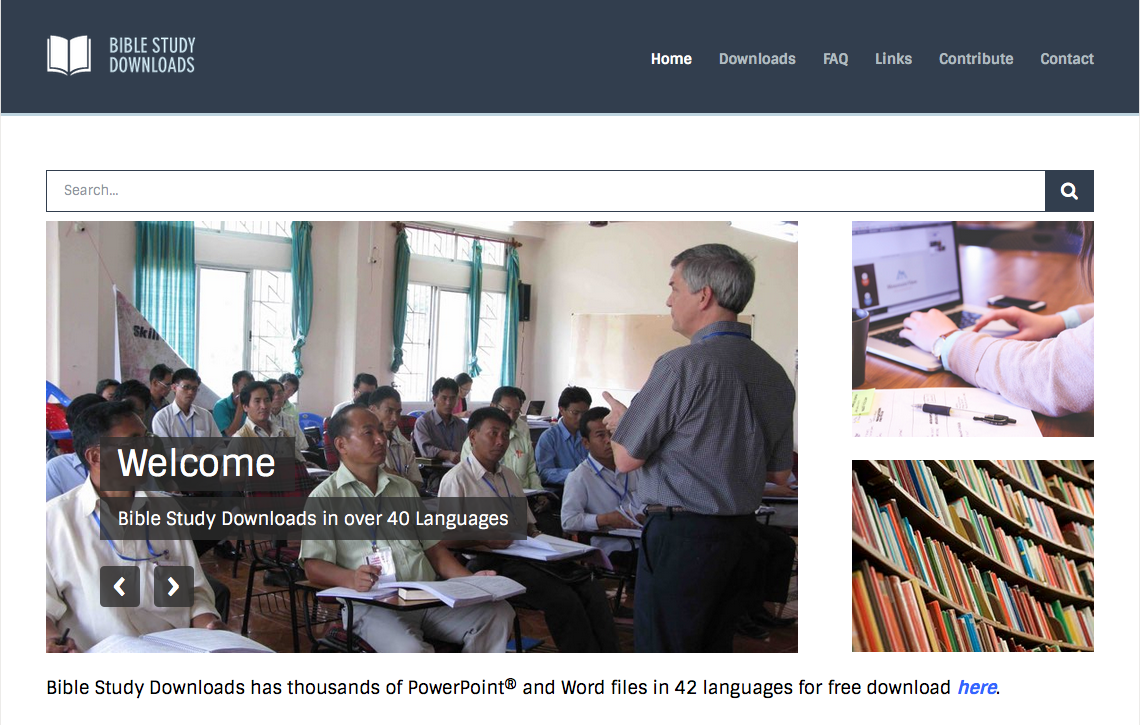 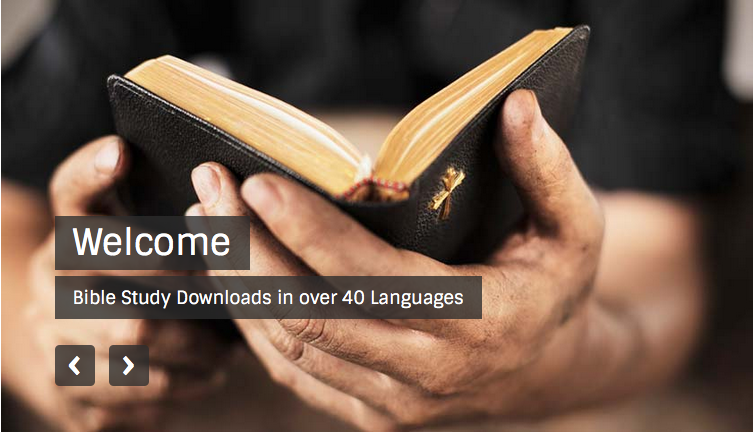 Tân Ước Lược Khảo—BibleStudyDownloads.org
[Speaker Notes: NT Survey VN]